ཨེན་ཀོར། ལས་རིམ་ཐེབ།
ཤེས་ཡོན་དང་ཞིབ་འཚོལ་ནང་ གསར་བཏོད་ཅན་གྱི་ཚོང་ལཱའི་སྦྱོང་བརྡར་གོང་འཕེལ་གཏང་ནིའི་དོན་ལུ་ ཚོང་འབྲེལ་གྱི་ཡོན་ཏན་ལྟེ་བ།
ཚོང་ལཱ་གི་དོན་དག།
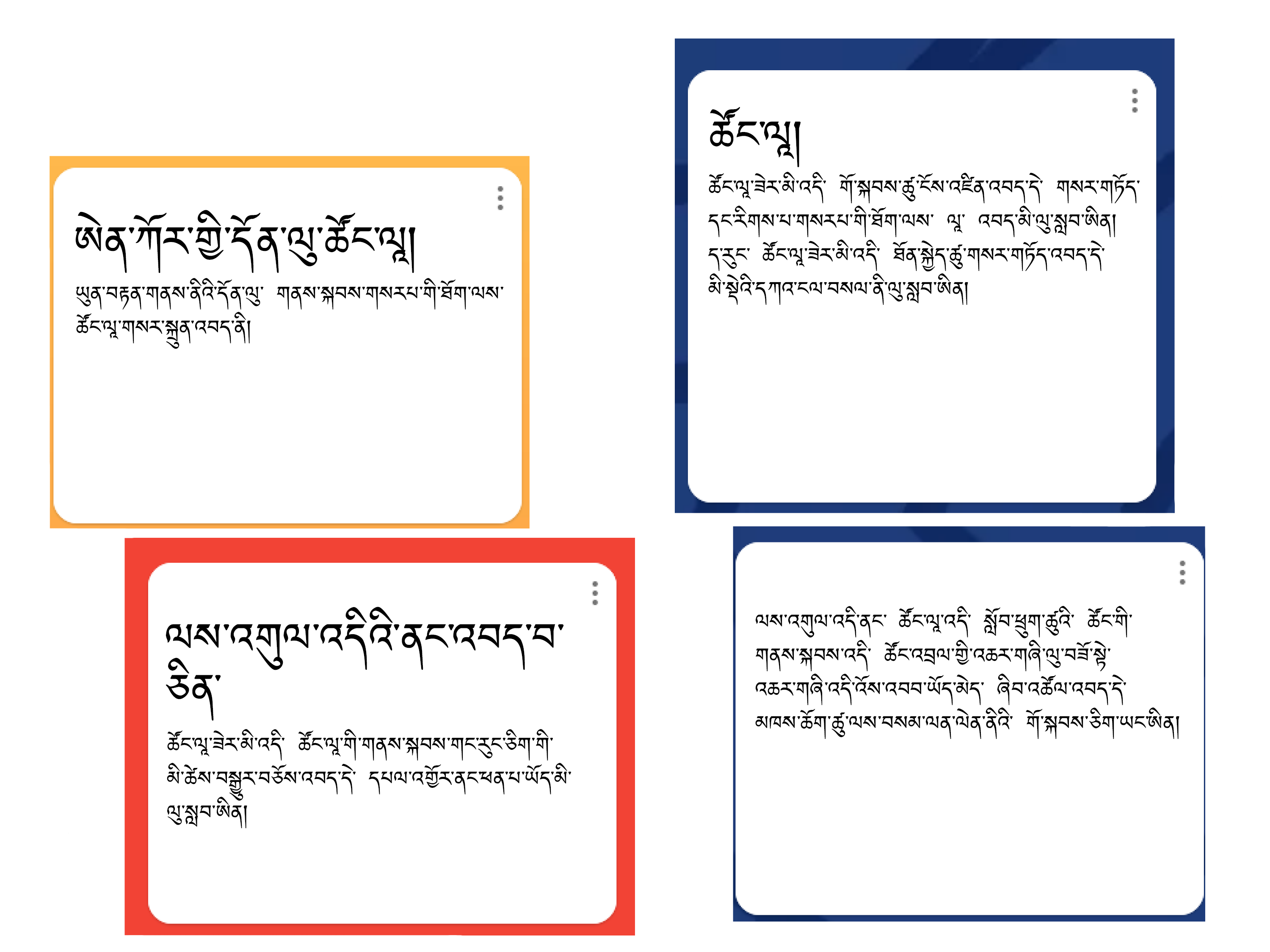 དོན་དག། བཅུད་དོན།
ཚོང་ལཱ་ཟེར་མི་འདི་ གོ་སྐབས་ཚུ་ངོས་འཛིན་འབད་དེ་ གསར་གཏོད་དང་འཛིན་སྐྱོང་གི་ལམ་ལུགས་ལེགས་ཤོམ་གྱི་ཐོག་ལས་ ངོ་འཛིན་འབད་ཡོད་པའི་གནས་སྐབས་འདི་ གནས་གོང་ཅན་དང་ ཡུན་བརྟན་གྱི་ཚོང་འབྲེལ་བཟོ་ནི་ལུ་སླབ་ཨིན།